Suki’s Kimono:Traditional World Outfits
I can compare and contrast different traditional outfits from around the world.
Pg. 166
Locations Around The Wolrd
World Map
Japan - Kimono
United States - Moccasins
Chile - Poncho
France - Berets
China - Qipao
India - Sari
Kimono
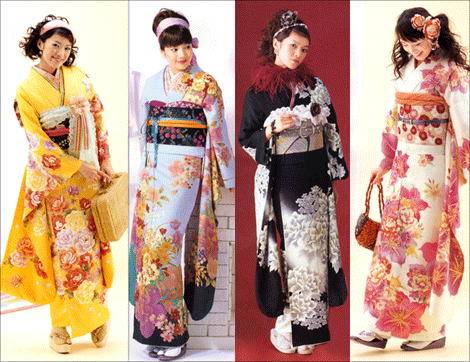 Design influenced by Chinese Hanfu clothing style and worn in Japan as early as 5 A.D.
Traditionally worn by both men and women everyday, samurai and sumo wrestlers included.
Now mostly just worn for special occasions
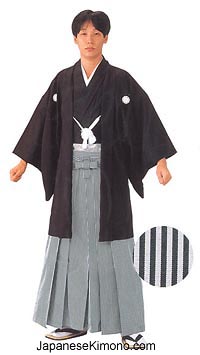 South American Poncho: pg.167Native American Moccasins: pg. 168French and Spanish Berets: pg. 169
Chinese Chipao – Mandarin Gown
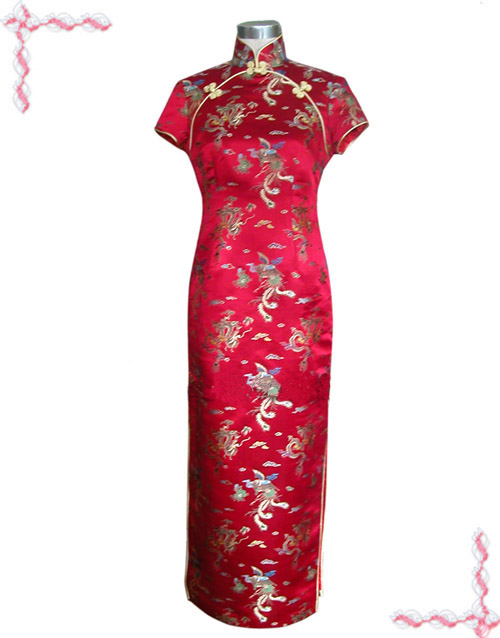 Created in the 1920’s in Shanghai
Known as a Chipao (Mandarin) or Cheongsam (English version of Cantonese word)
Now worn mostly in Hong Kong and Taiwan, formal attire for special occasions
East Indian Sari
Worn in India as early as 2800-1800 B.C.
A strip of cloth ranging from 2-9 yards in lengh and 2-4 feet in width
Still worn today by women for everyday attire
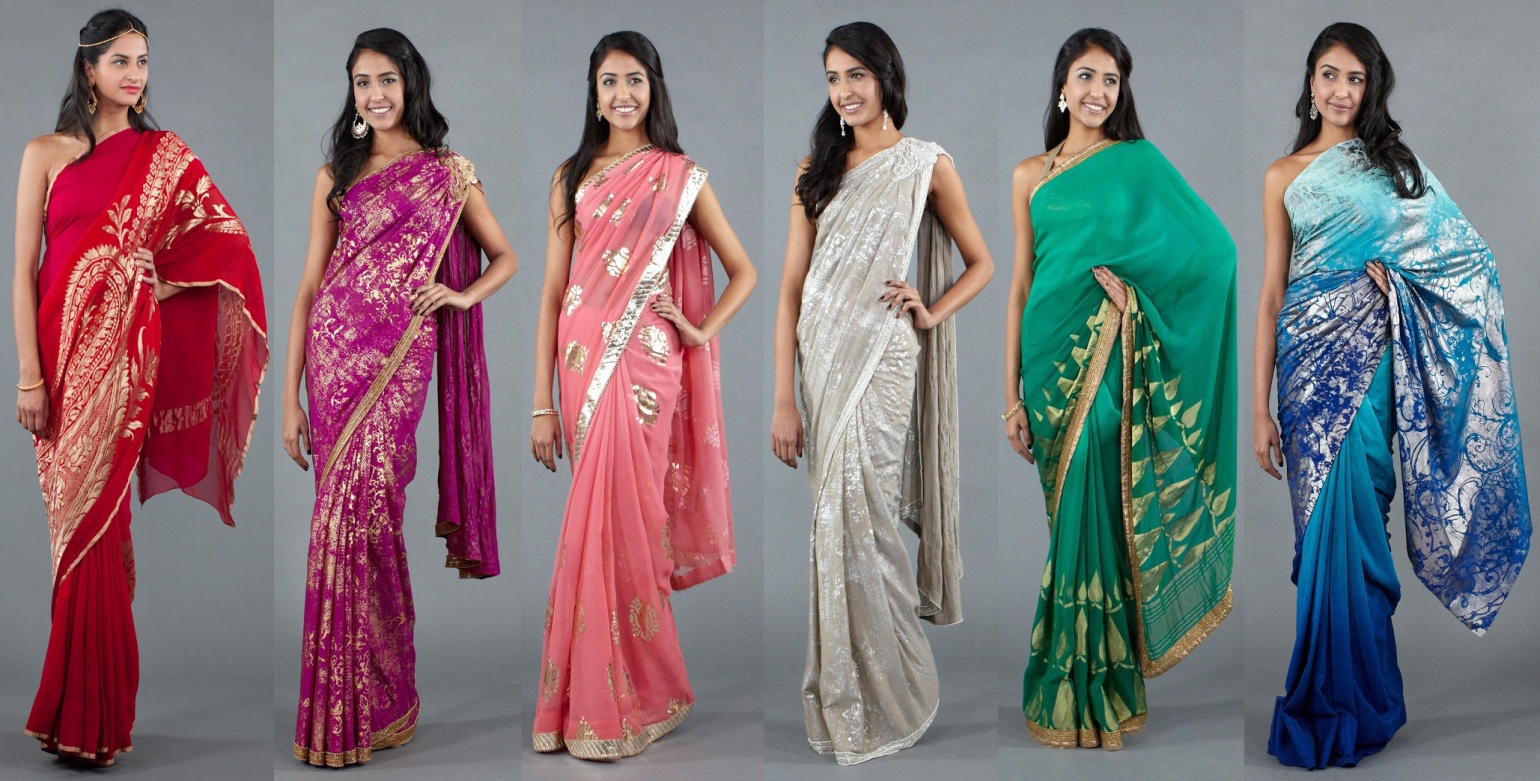